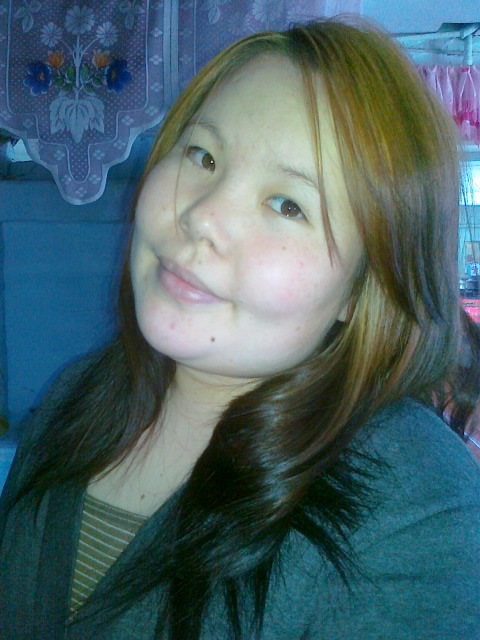 Ховалыг долаана валерьевна 
Воспитатель 
детского сада «Чечек»
МБДОУ д/с «Чечек»
МАСТЕР-КЛАСС 
«ФРАНЦУЗСКАЯ ТЕХНИКА 
ПЛЕТЕНИЯ»
с. Торгалыг – 2014-2015гг.
Бисероплетение – занятие увлекательное и полезное. Развитие с бисером развивает у детей художественный вкус, конструирование мышление, внимание, наблюдательность, память, пространственное представление, воспитывает терпение
Цели: 
Формирование художественной культуры дошкольников как части культуры духовной, приобщение детей общечеловеческим ценностям через их собственное творчество и освоение художественного опыта прошлого.
Задачи: 
Образовательные – углубление и расширение знаний об истории и развитии бисероплетения.
Воспитательные – привитие интереса к истокам народного творчества, воспитание трудолюбия, аккуратности, усидчивости, терпения, умения довести начатое дело до конца, взаимопомощи при выполнении работы.
Развивающие – развитие моторных навыков, образного мышления, внимания, фантазии, творческих способностей, формирование эстетического и художественного вкуса.
Французская техника плетения, также называют техникой низания дугами или круговая техника плетения, одна из наиболее распространенных и красивых техник, с помощью данной техники можно делать различные цветы и листики, например розы различной сложности.
Французская техника плетения:
Метод один, но существует несколько вариантов для выполнения работы.
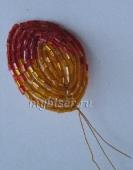 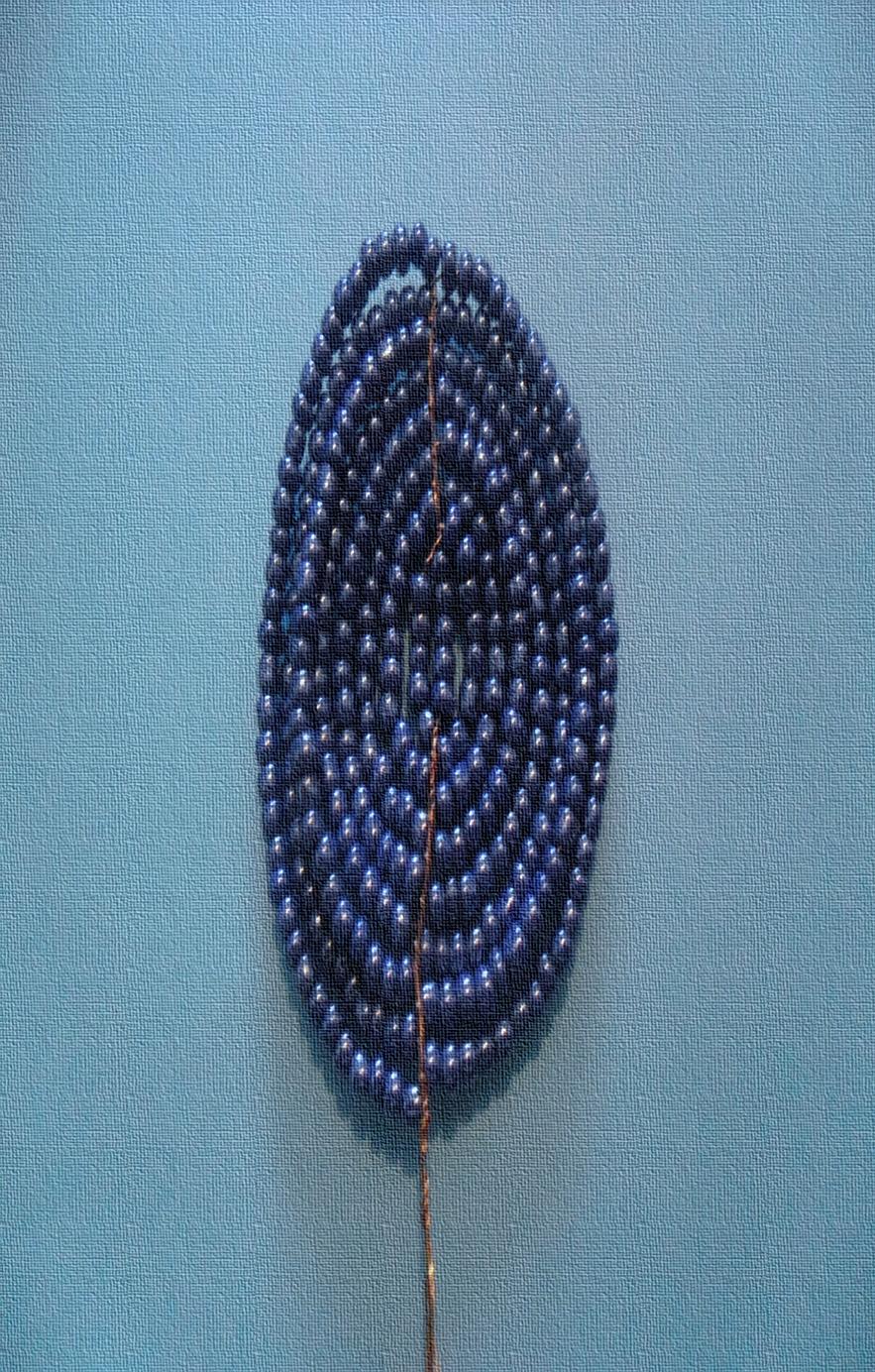 У французского плетения есть несколько разновидностей.
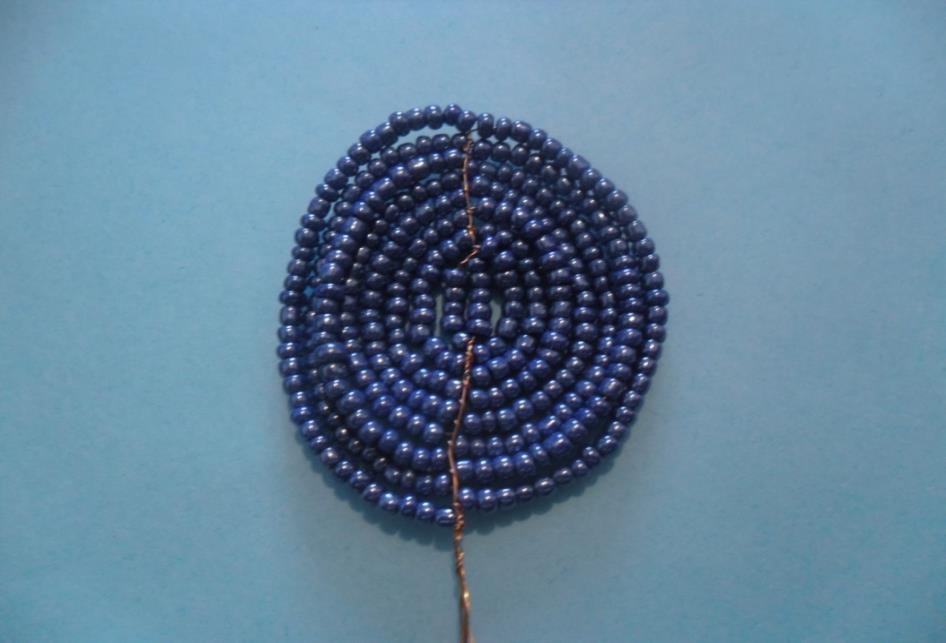 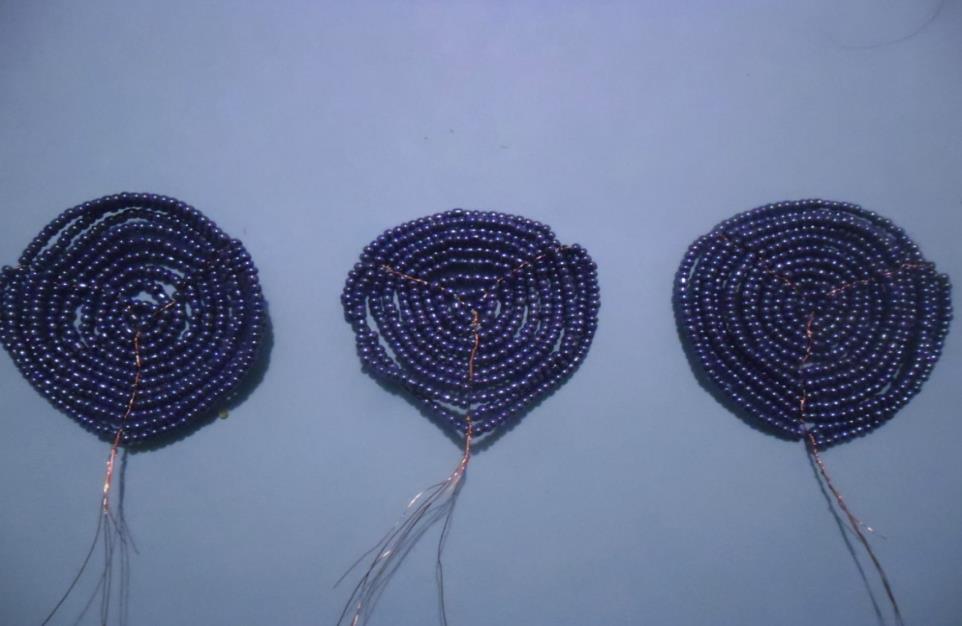 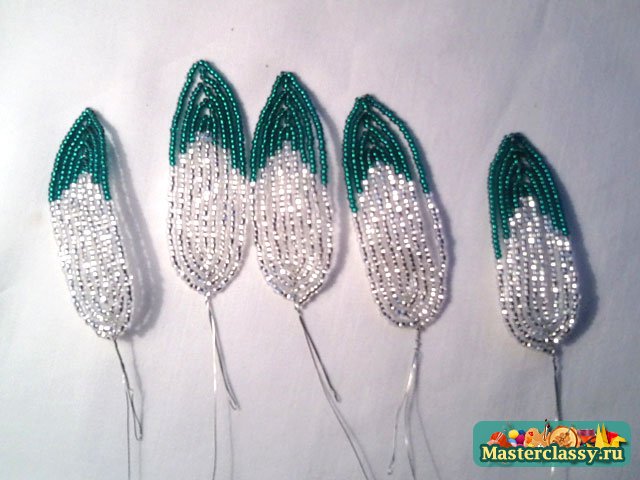 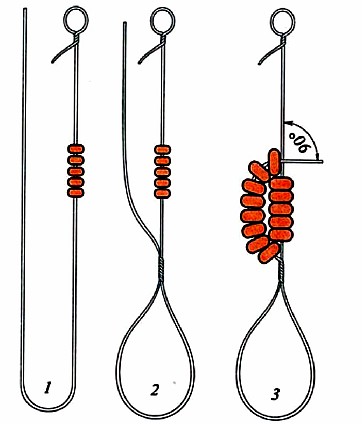 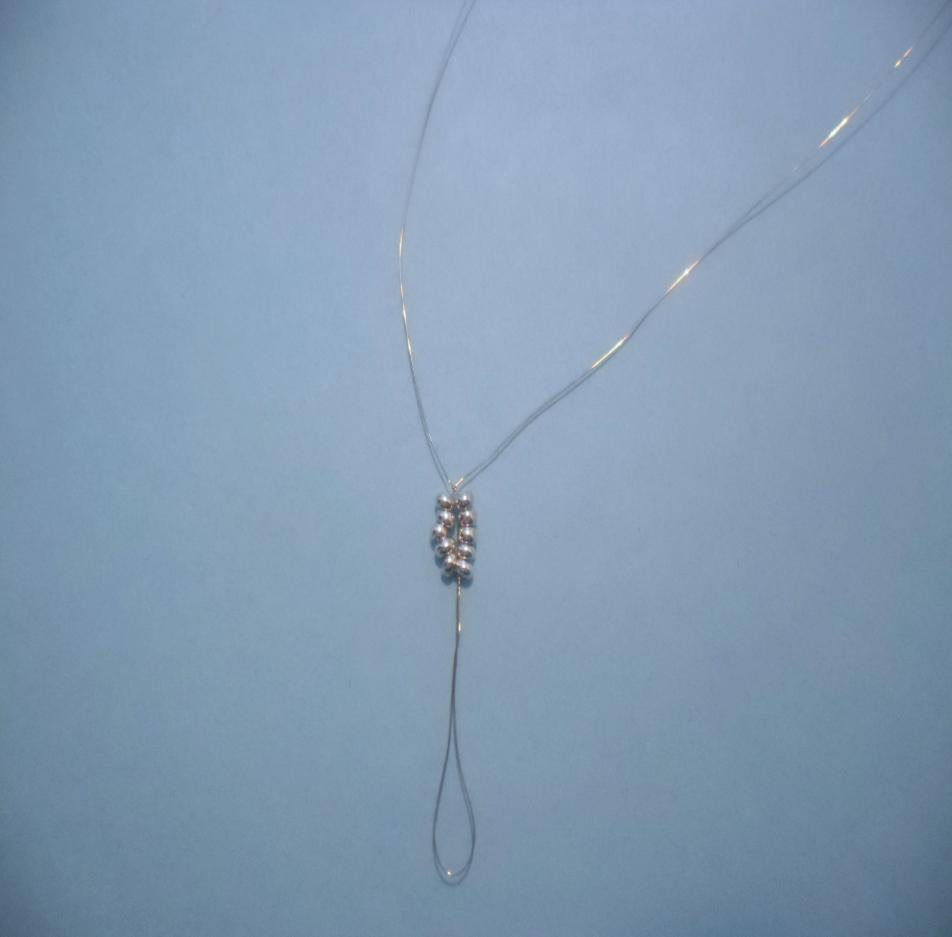 «Роза»
«Аленький цветочек»
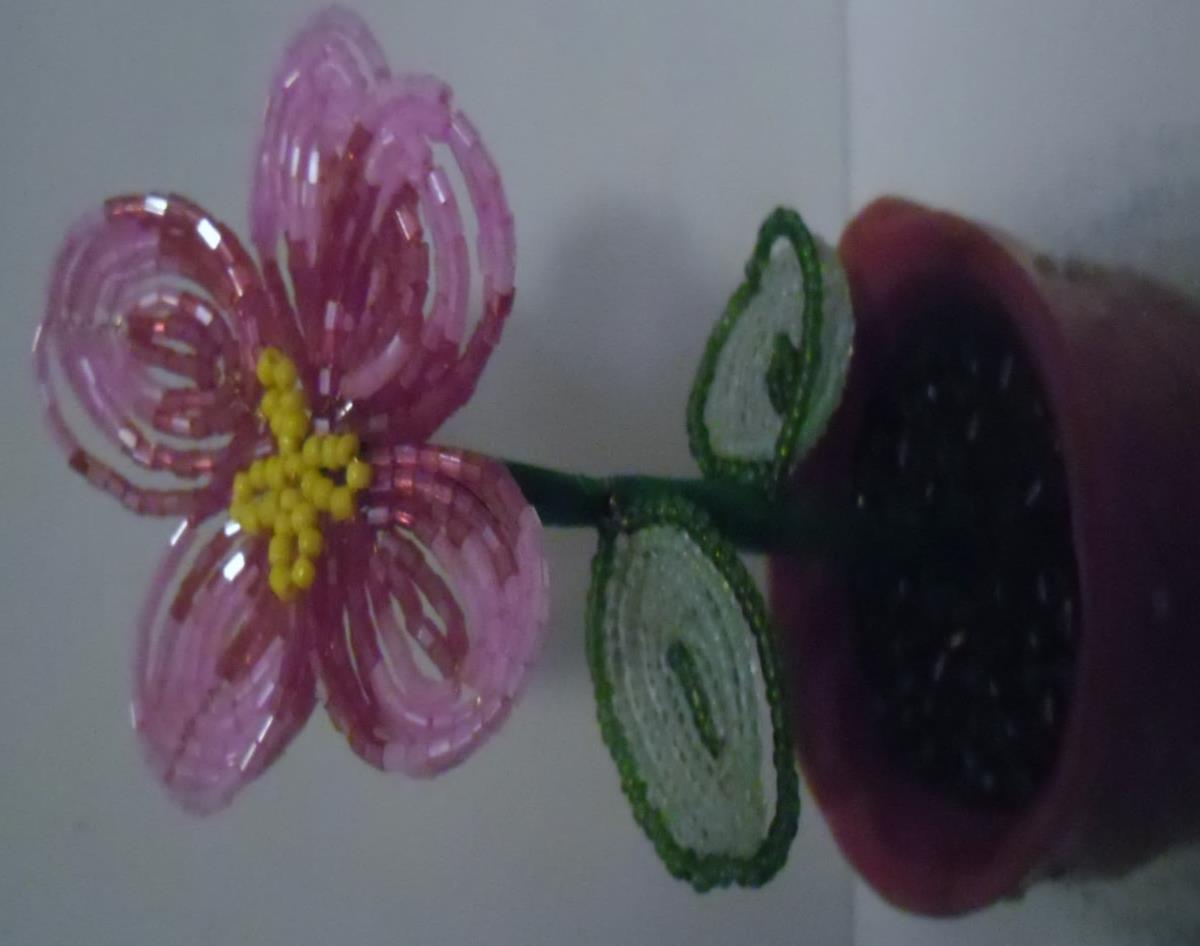 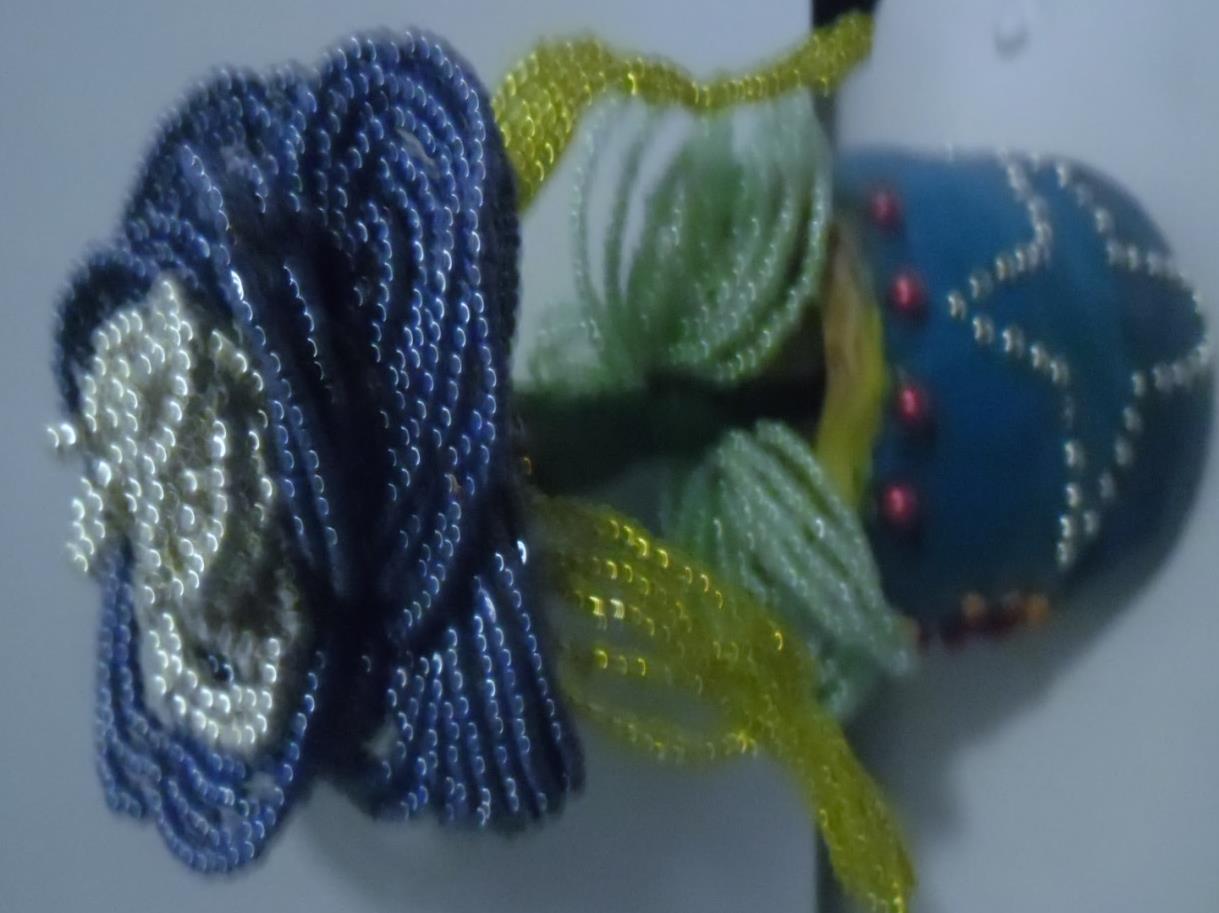 Помогаем друг другу.
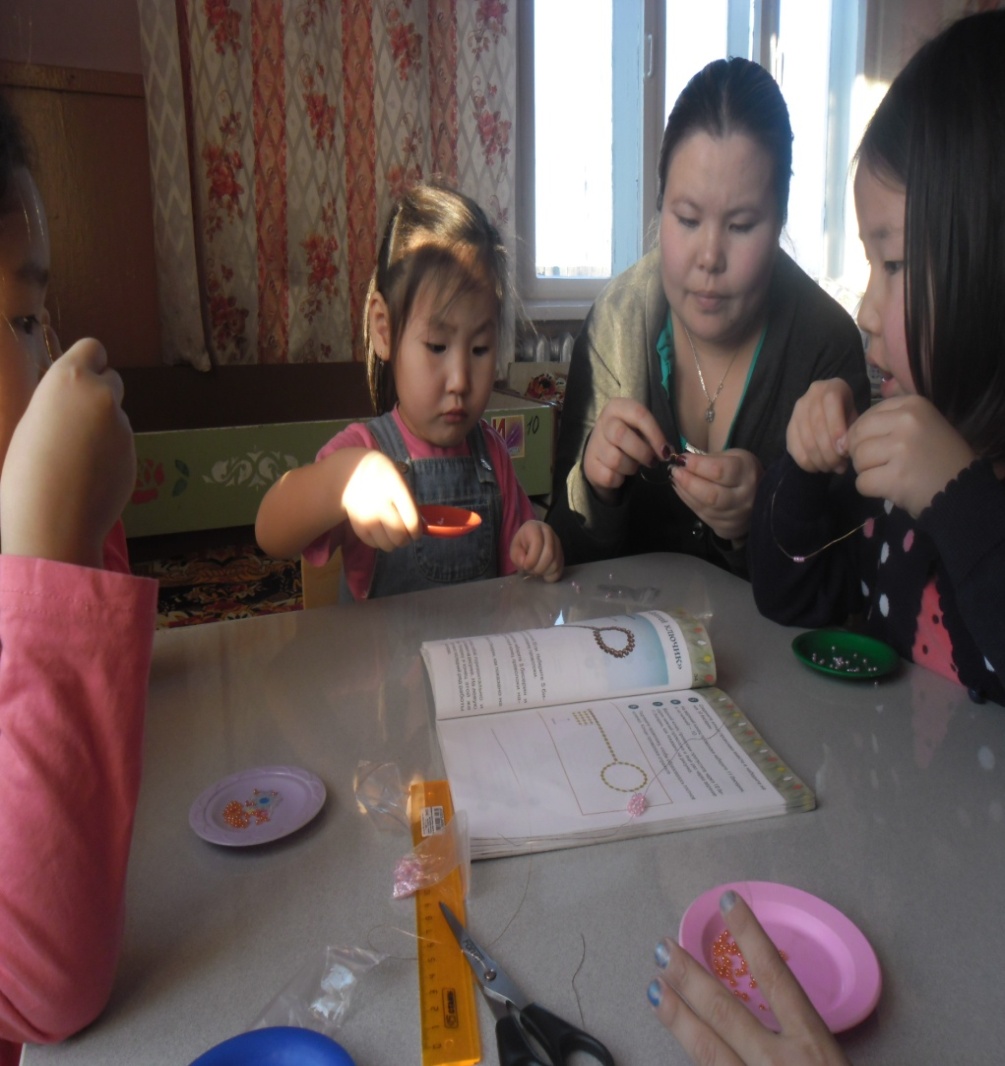 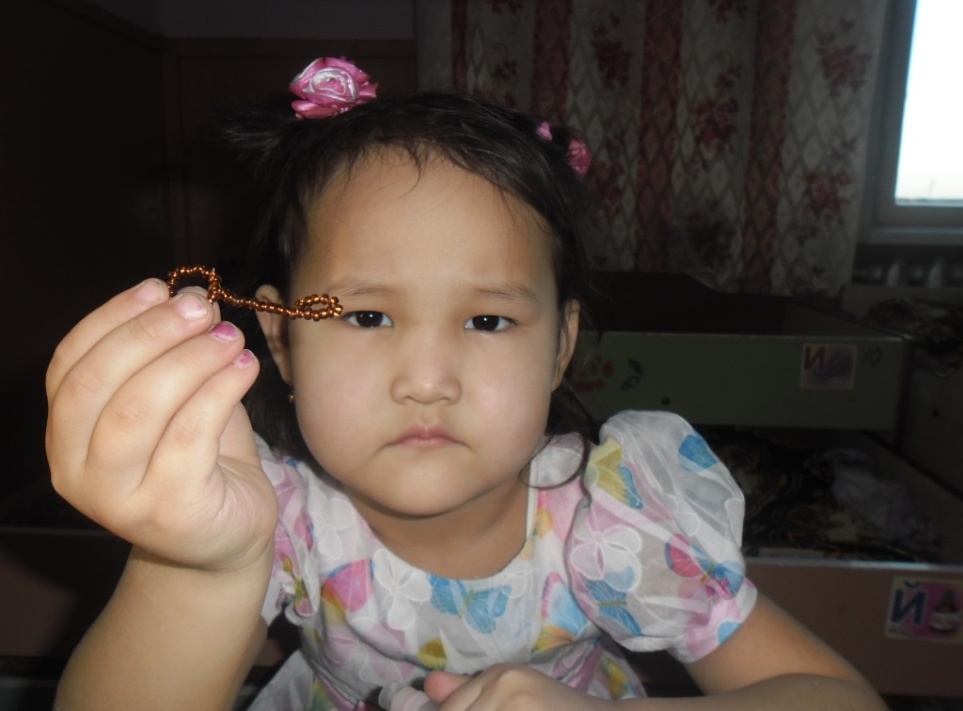 Наши работы!.
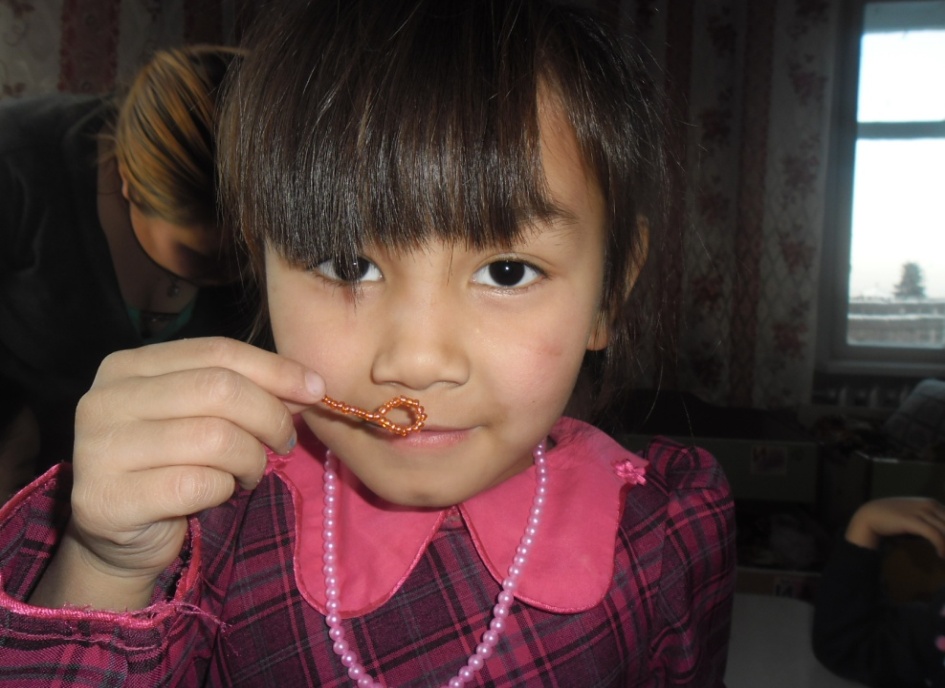 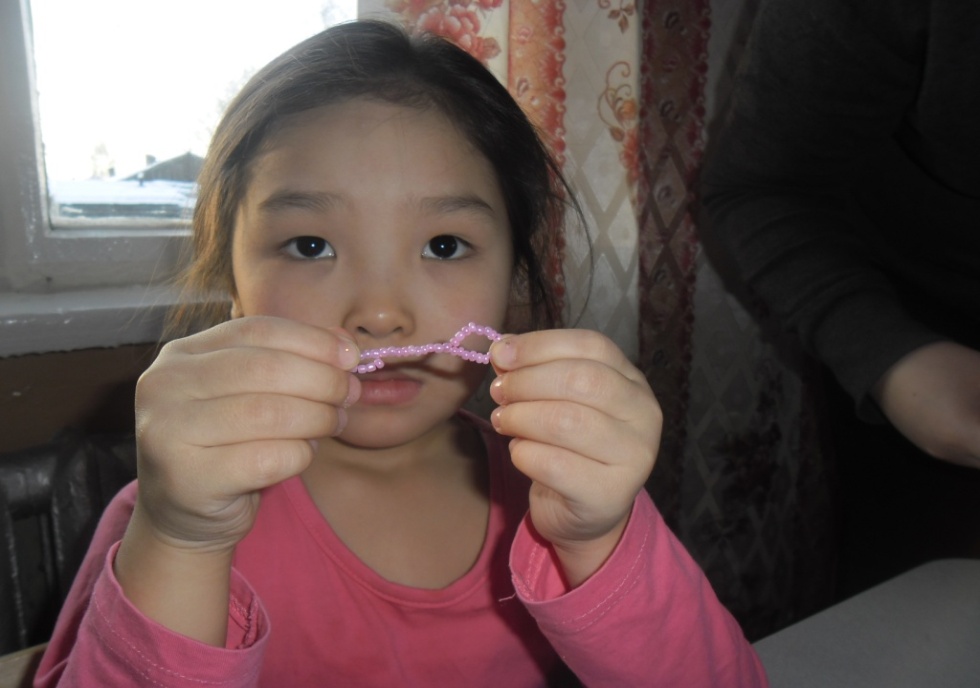 Спасибо за внимание!!!